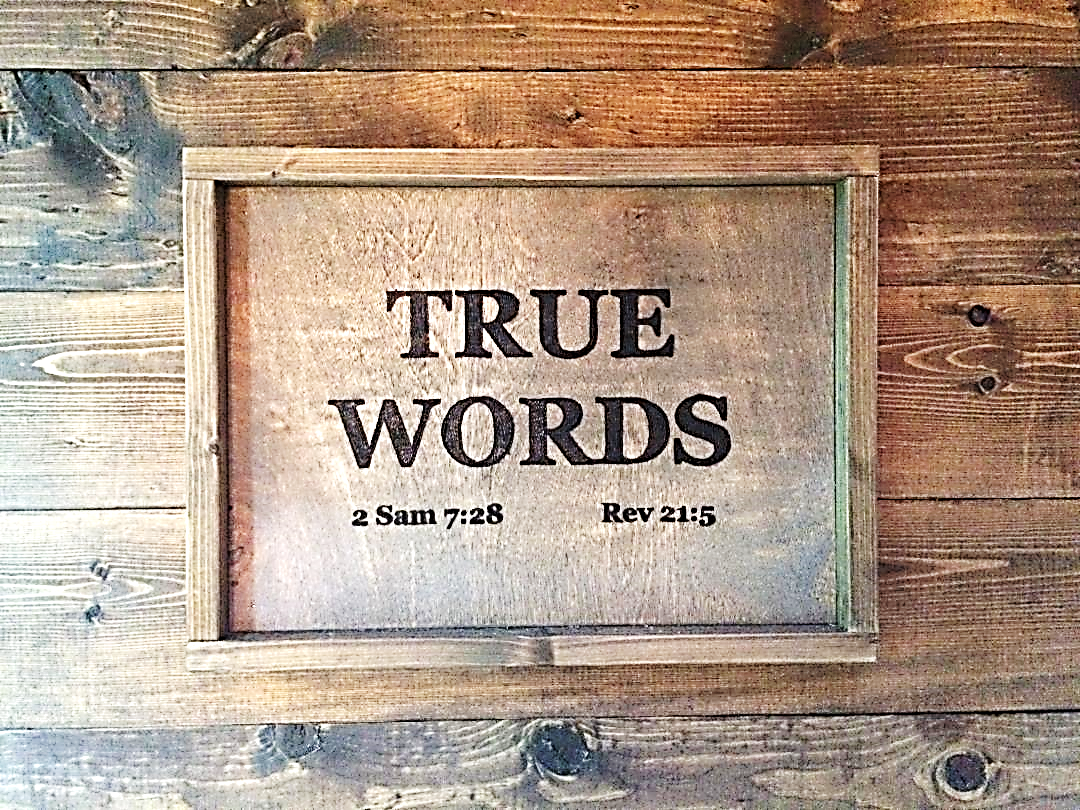 SERMON TITLE
Salvation
Bible Study
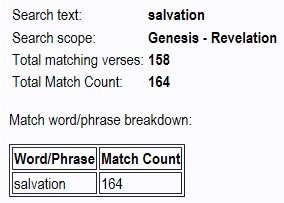 True Words Christian Church
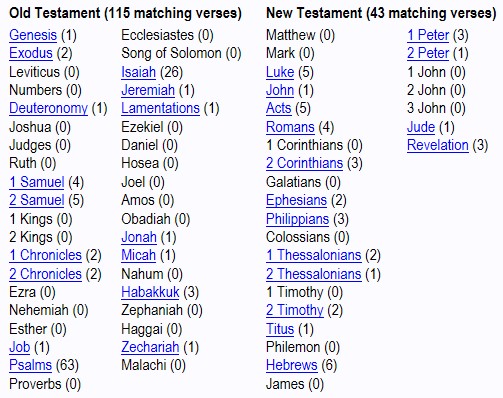 True Words Christian Church
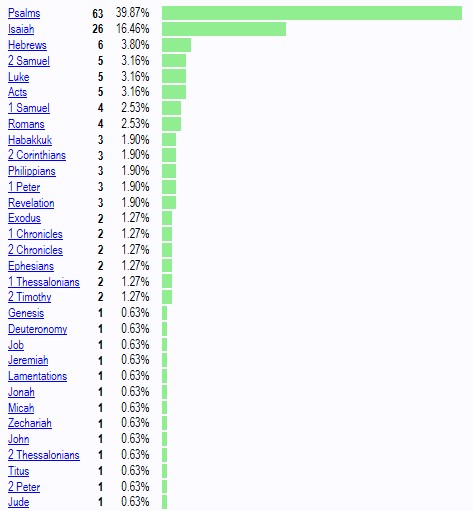 True Words Christian Church
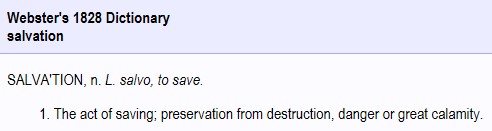 True Words Christian Church
Genesis 49:18   I have waited for thy salvation, O LORD.
True Words Christian Church
Revelation 19:1   And after these things I heard a great voice of much people in heaven, saying, Alleluia; Salvation, and glory, and honour, and power, unto the Lord our God:
True Words Christian Church
Exodus 14:13-14   And Moses said unto the people, Fear ye not, stand still, and see the salvation of the LORD, which he will shew to you to day: for the Egyptians whom ye have seen to day, ye shall see them again no more for ever.  14 The LORD shall fight for you, and ye shall hold your peace.
True Words Christian Church
Exodus 14:19-20   And the angel of God, which went before the camp of Israel, removed and went behind them; and the pillar of the cloud went from before their face, and stood behind them:  20 And it came between the camp of the Egyptians and the camp of Israel; and it was a cloud and darkness to them, but it gave light by night to these: so that the one came not near the other all the night.
True Words Christian Church
Exodus 14:30-31   Thus the LORD saved Israel that day out of the hand of the Egyptians; and Israel saw the Egyptians dead upon the sea shore.  31 And Israel saw that great work which the LORD did upon the Egyptians: and the people feared the LORD, and believed the LORD, and his servant Moses.
True Words Christian Church
Exodus 15:1-2   Then sang Moses and the children of Israel this song unto the LORD, and spake, saying, I will sing unto the LORD, for he hath triumphed gloriously: the horse and his rider hath he thrown into the sea.  2 The LORD is my strength and song, and he is become my salvation: he is my God, and I will prepare him an habitation; my father's God, and I will exalt him.
True Words Christian Church
Acts 4:12   Neither is there salvation in any other: for there is none other name under heaven given among men, whereby we must be saved.
True Words Christian Church
Luke 7:48-50   And he said unto her, Thy sins are forgiven.  49 And they that sat at meat with him began to say within themselves, Who is this that forgiveth sins also?  50 And he said to the woman, Thy faith hath saved thee; go in peace.
True Words Christian Church
Deuteronomy 32:15   But Jeshurun waxed fat, and kicked: thou art waxen fat, thou art grown thick, thou art covered with fatness; then he forsook God which made him, and lightly esteemed the Rock of his salvation.
True Words Christian Church
1 Samuel 2:1-2   And Hannah prayed, and said, My heart rejoiceth in the LORD, mine horn is exalted in the LORD: my mouth is enlarged over mine enemies; because I rejoice in thy salvation.  2 There is none holy as the LORD: for there is none beside thee: neither is there any rock like our God.
True Words Christian Church
2 Samuel 22:1-2   And David spake unto the LORD the words of this song in the day that the LORD had delivered him out of the hand of all his enemies, and out of the hand of Saul:  2 And he said, The LORD is my rock, and my fortress, and my deliverer;
True Words Christian Church
2 Samuel 22:3-4   The God of my rock; in him will I trust: he is my shield, and the horn of my salvation, my high tower, and my refuge, my saviour; thou savest me from violence.  4 I will call on the LORD, who is worthy to be praised: so shall I be saved from mine enemies.
True Words Christian Church
2 Samuel 22:47   The LORD liveth; and blessed be my rock; and exalted be the God of the rock of my salvation.
True Words Christian Church
2 Samuel 22:51   He is the tower of salvation for his king: and sheweth mercy to his anointed, unto David, and to his seed for evermore.
True Words Christian Church
2 Samuel 23:5   Although my house be not so with God; yet he hath made with me an everlasting covenant, ordered in all things, and sure: for this is all my salvation, and all my desire, although he make it not to grow.
True Words Christian Church
1 Chronicles 16:23   Sing unto the LORD, all the earth; shew forth from day to day his salvation.
True Words Christian Church
Matthew 7:22-23   Many will say to me in that day, Lord, Lord, have we not prophesied in thy name? and in thy name have cast out devils? and in thy name done many wonderful works?  23 And then will I profess unto them, I never knew you: depart from me, ye that work iniquity.
True Words Christian Church
1 Chronicles 16:34-36   O give thanks unto the LORD; for he is good; for his mercy endureth for ever.  35 And say ye, Save us, O God of our salvation, and gather us together, and deliver us from the heathen, that we may give thanks to thy holy name, and glory in thy praise.  36 Blessed be the LORD God of Israel for ever and ever. And all the people said, Amen, and praised the LORD.
True Words Christian Church
2 Chronicles 20:17   Ye shall not need to fight in this battle: set yourselves, stand ye still, and see the salvation of the LORD with you, O Judah and Jerusalem: fear not, nor be dismayed; to morrow go out against them: for the LORD will be with you.
True Words Christian Church
Job 13:15-16   Though he slay me, yet will I trust in him: but I will maintain mine own ways before him.  16 He also shall be my salvation: for an hypocrite shall not come before him.
True Words Christian Church
Psalm 3:7-8   Arise, O LORD; save me, O my God: for thou hast smitten all mine enemies upon the cheek bone; thou hast broken the teeth of the ungodly.  8 Salvation belongeth unto the LORD: thy blessing is upon thy people. Selah.
True Words Christian Church
Psalm 9:14   That I may shew forth all thy praise in the gates of the daughter of Zion: I will rejoice in thy salvation.
True Words Christian Church
Psalm 13:5   But I have trusted in thy mercy; my heart shall rejoice in thy salvation.
True Words Christian Church
Psalm 14:7   Oh that the salvation of Israel were come out of Zion! when the LORD bringeth back the captivity of his people, Jacob shall rejoice, and Israel shall be glad.
True Words Christian Church
Psalm 18:2   The LORD is my rock, and my fortress, and my deliverer; my God, my strength, in whom I will trust; my buckler, and the horn of my salvation, and my high tower.
True Words Christian Church
Psalm 18:35   Thou hast also given me the shield of thy salvation: and thy right hand hath holden me up, and thy gentleness hath made me great.
True Words Christian Church
Psalm 18:46   The LORD liveth; and blessed be my rock; and let the God of my salvation be exalted.
True Words Christian Church
Psalm 20:5   We will rejoice in thy salvation, and in the name of our God we will set up our banners: the LORD fulfil all thy petitions.
True Words Christian Church
Psalm 21:5   His glory is great in thy salvation: honour and majesty hast thou laid upon him.
True Words Christian Church
Psalm 24:5   He shall receive the blessing from the LORD, and righteousness from the God of his salvation.
True Words Christian Church
Psalm 25:5   Lead me in thy truth, and teach me: for thou art the God of my salvation; on thee do I wait all the day.
True Words Christian Church
Psalm 27:1   A Psalm of David. The LORD is my light and my salvation; whom shall I fear? the LORD is the strength of my life; of whom shall I be afraid?
True Words Christian Church
Psalm 27:9   Hide not thy face far from me; put not thy servant away in anger: thou hast been my help; leave me not, neither forsake me, O God of my salvation.
True Words Christian Church
Psalm 35:9   And my soul shall be joyful in the LORD: it shall rejoice in his salvation.
True Words Christian Church
Psalm 37:39   But the salvation of the righteous is of the LORD: he is their strength in the time of trouble.
True Words Christian Church
Psalm 38:22   Make haste to help me, O Lord my salvation.
True Words Christian Church
Psalm 40:16   Let all those that seek thee rejoice and be glad in thee: let such as love thy salvation say continually, The LORD be magnified.
True Words Christian Church
Psalm 62:2   He only is my rock and my salvation; he is my defence; I shall not be greatly moved.
True Words Christian Church
Psalm 62:6   He only is my rock and my salvation: he is my defence; I shall not be moved.
True Words Christian Church
Psalm 62:7   In God is my salvation and my glory: the rock of my strength, and my refuge, is in God.
True Words Christian Church
Psalm 78:22   Because they believed not in God, and trusted not in his salvation:
True Words Christian Church
Psalm 98:2   The LORD hath made known his salvation: his righteousness hath he openly shewed in the sight of the heathen.
True Words Christian Church
Psalm 116:13   I will take the cup of salvation, and call upon the name of the LORD.
True Words Christian Church
Psalm 118:21   I will praise thee: for thou hast heard me, and art become my salvation.
True Words Christian Church
Psalm 144:10   It is he that giveth salvation unto kings: who delivereth David his servant from the hurtful sword.
True Words Christian Church
Isaiah 12:2-3   Behold, God is my salvation; I will trust, and not be afraid: for the LORD JEHOVAH is my strength and my song; he also is become my salvation.  3 Therefore with joy shall ye draw water out of the wells of salvation.
True Words Christian Church
Isaiah 45:17   But Israel shall be saved in the LORD with an everlasting salvation: ye shall not be ashamed nor confounded world without end.
True Words Christian Church
Isaiah 51:6   Lift up your eyes to the heavens, and look upon the earth beneath: for the heavens shall vanish away like smoke, and the earth shall wax old like a garment, and they that dwell therein shall die in like manner: but my salvation shall be for ever, and my righteousness shall not be abolished.
True Words Christian Church
Isaiah 61:10   I will greatly rejoice in the LORD, my soul shall be joyful in my God; for he hath clothed me with the garments of salvation, he hath covered me with the robe of righteousness, as a bridegroom decketh himself with ornaments, and as a bride adorneth herself with her jewels.
True Words Christian Church
Jeremiah 3:23   Truly in vain is salvation hoped for from the hills, and from the multitude of mountains: truly in the LORD our God is the salvation of Israel.
True Words Christian Church
Jonah 2:9   But I will sacrifice unto thee with the voice of thanksgiving; I will pay that that I have vowed. Salvation is of the LORD.
True Words Christian Church
Micah 7:7   Therefore I will look unto the LORD; I will wait for the God of my salvation: my God will hear me.
True Words Christian Church
Habakkuk 3:18   Yet I will rejoice in the LORD, I will joy in the God of my salvation.
True Words Christian Church
Zechariah 9:9   Rejoice greatly, O daughter of Zion; shout, O daughter of Jerusalem: behold, thy King cometh unto thee: he is just, and having salvation; lowly, and riding upon an ass, and upon a colt the foal of an ass.
True Words Christian Church
Luke 1:67-69   And his father Zacharias was filled with the Holy Ghost, and prophesied, saying,  68 Blessed be the Lord God of Israel; for he hath visited and redeemed his people,  69 And hath raised up an horn of salvation for us in the house of his servant David;
True Words Christian Church
Luke 1:70-72   As he spake by the mouth of his holy prophets, which have been since the world began:  71 That we should be saved from our enemies, and from the hand of all that hate us;  72 To perform the mercy promised to our fathers, and to remember his holy covenant;
True Words Christian Church
Luke 1:73-75   The oath which he sware to our father Abraham,  74 That he would grant unto us, that we being delivered out of the hand of our enemies might serve him without fear,  75 In holiness and righteousness before him, all the days of our life.
True Words Christian Church
Luke 1:76-78   And thou, child, shalt be called the prophet of the Highest: for thou shalt go before the face of the Lord to prepare his ways;  77 To give knowledge of salvation unto his people by the remission of their sins,  78 Through the tender mercy of our God; whereby the dayspring from on high hath visited us,
True Words Christian Church
Luke 1:79-80   To give light to them that sit in darkness and in the shadow of death, to guide our feet into the way of peace.  80 And the child grew, and waxed strong in spirit, and was in the deserts till the day of his shewing unto Israel.
True Words Christian Church
Luke 2:25-26   And, behold, there was a man in Jerusalem, whose name was Simeon; and the same man was just and devout, waiting for the consolation of Israel: and the Holy Ghost was upon him.  26 And it was revealed unto him by the Holy Ghost, that he should not see death, before he had seen the Lord's Christ.
True Words Christian Church
Luke 2:27-29   And he came by the Spirit into the temple: and when the parents brought in the child Jesus, to do for him after the custom of the law,  28 Then took he him up in his arms, and blessed God, and said,  29 Lord, now lettest thou thy servant depart in peace, according to thy word:
True Words Christian Church
Luke 2:30-32   For mine eyes have seen thy salvation,  31 Which thou hast prepared before the face of all people;  32 A light to lighten the Gentiles, and the glory of thy people Israel.
True Words Christian Church
Luke 19:5   And when Jesus came to the place, he looked up, and saw him, and said unto him, Zacchaeus, make haste, and come down; for to day I must abide at thy house.
True Words Christian Church
Luke 19:9-10   And Jesus said unto him, This day is salvation come to this house, forsomuch as he also is a son of Abraham.  10 For the Son of man is come to seek and to save that which was lost.
True Words Christian Church
Acts 13:26   Men and brethren, children of the stock of Abraham, and whosoever among you feareth God, to you is the word of this salvation sent.
True Words Christian Church
Acts 13:38-39   Be it known unto you therefore, men and brethren, that through this man is preached unto you the forgiveness of sins:  39 And by him all that believe are justified from all things, from which ye could not be justified by the law of Moses.
True Words Christian Church
Acts 16:17   The same followed Paul and us, and cried, saying, These men are the servants of the most high God, which shew unto us the way of salvation.
True Words Christian Church
Romans 1:16   For I am not ashamed of the gospel of Christ: for it is the power of God unto salvation to every one that believeth; to the Jew first, and also to the Greek.
True Words Christian Church
Ephesians 1:13   In whom ye also trusted, after that ye heard the word of truth, the gospel of your salvation: in whom also after that ye believed, ye were sealed with that holy Spirit of promise,
True Words Christian Church
1 Thessalonians 5:9   For God hath not appointed us to wrath, but to obtain salvation by our Lord Jesus Christ,
True Words Christian Church
2 Thessalonians 2:13   But we are bound to give thanks alway to God for you, brethren beloved of the Lord, because God hath from the beginning chosen you to salvation through sanctification of the Spirit and belief of the truth:
True Words Christian Church
2 Timothy 2:10   Therefore I endure all things for the elect's sakes, that they may also obtain the salvation which is in Christ Jesus with eternal glory.
True Words Christian Church
2 Timothy 3:15   And that from a child thou hast known the holy scriptures, which are able to make thee wise unto salvation through faith which is in Christ Jesus.
True Words Christian Church
Titus 2:13-14   Looking for that blessed hope, and the glorious appearing of the great God and our Saviour Jesus Christ;  14 Who gave himself for us, that he might redeem us from all iniquity, and purify unto himself a peculiar people, zealous of good works.
True Words Christian Church
2 Peter 3:15   And account that the longsuffering of our Lord is salvation; even as our beloved brother Paul also according to the wisdom given unto him hath written unto you;
True Words Christian Church
Jude 3   Beloved, when I gave all diligence to write unto you of the common salvation, it was needful for me to write unto you, and exhort you that ye should earnestly contend for the faith which was once delivered unto the saints.
True Words Christian Church